Познавательное развитие для детей средней группыТема: «Домашние животные»
Цель: Систематизировать представления детей о домашних животных и их детенышах.
Задачи:
- учить детей различать взрослых животных и их детенышей;
- закрепить знания о домашних животных;
- развивать внимание, память, мышление, речь;
- развивать умение внимательно слушать и отвечать на вопросы;
- способствовать формированию познавательной активности, любознательности у детей;
- воспитывать бережное и заботливое отношение к домашним животным и их детенышам.
Загадки о животных
Человеку помогает,
Молоко ему дает.
Есть рога, но не бодает.
Целый день жует траву.

Кто в степи так быстро мчится?
Звонко цокают копытца,
Скачет весело, игриво.
Вьется хвост, и вьется грива
Загадки о животных
Загадка
Любит в луже полежать.
Может хрюкать и визжать.
А еще на спинке
У нее – щетинки.
Загадка
 Вместо платья и рубашки
У нее кругом кудряшки.
Можно кудри подстригать
И потом носки вязать.
Загадки о животных
Загадка 
Возле дома дом стоит,
Кто же там всю ночь не спит?
На чужих лает, к дому не пускает.
Загадка 
У порога плачет, коготки прячет.
Тихо в комнату войдет, замурлычет, запоет.
«Соедини стрелками животное и его детеныша»
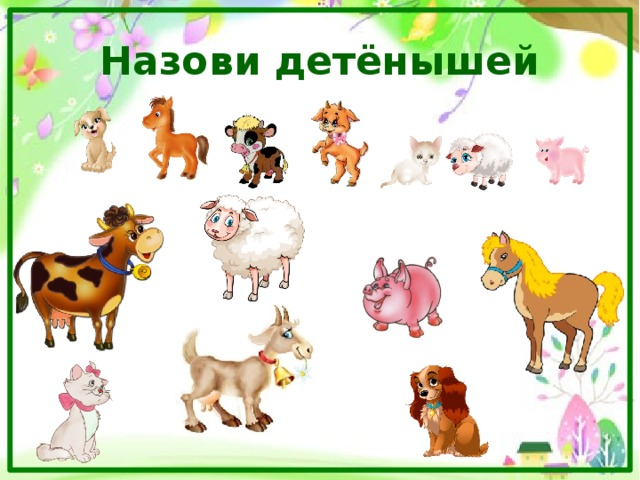 Игра с мячом «Кто у кого»

Воспитатель бросает детям мяч, задавая вопросы.
У собаки — ... (щенок), у коровы — ... (теленок), у лошади — ... (жеребенок), у овцы — … (ягненок), у свиньи — ... (поросенок), у кошки — ... (котенок), у козы — ... (козленок).
Игра «Кто что ест»

Воспитатель предлагает детям подобрать картинки и просит детей рассказать, чем питается каждое из домашних животных.

Игра «Что умеет делать?»

Воспитатель спрашивает у детей:
Что умеет делать собака? (Лаять, прыгать, грызть, рычать, ласкаться и т. д.)
Что умеет делать корова? (Мычать, давать молоко, жевать, бодаться, пастись и т. д.)